Intro to HTML5
IDIA 619
Spring 2013
Bridget M. Blodgett
Topics
Getting to know HTML5
Using F12 + Learning From Code
Combining HTML5 and JavaScript
Pseudocode and project planning
An Evolution
Created ~1990 HTML went through a series of rapid transformations during the early to mid decade
Finally found a home with the creation of a standards group W3C
HTML3 (later updated to 3.2)was completed in 1997 and is the format many people are familiar with
HTML4 was produced the same year but was seen as a dead-end with the introduction of XHTML
An Evolution
In 1998 HTML (not XHTML) was declared dead although some groups did continue working on the DOM Level specifications
In 2003 progress on replacing HTML with another technology (XML) were ceased when it became apparent that XML was more suited to newer tech than replacing old tech (e.g RSS)
The initial principles for HTML5 began developing during 2005
An Evolution
Private Industry decided to pursue working on the HTML standard and created the WHATWG site
 WHATWG was based on several core principles:
technologies need to be backwards compatible
specifications and implementations need to match even if this means changing the specification rather than the implementations
specifications need to be detailed enough that implementations can achieve complete interoperability without reverse-engineering each other
An Evolution
The latter requirement in particular required that the scope of the HTML5 specification include what had previously been specified in three separate documents: HTML4, XHTML1, and DOM2 HTML
W3C joined the group and then split off again over differences of how the standard should be updated
They borrow and release a more fixed version that only updates for bug fixes
HTML vs XHTML
The main difference today is in the MIME type declaration
Declaring a document text/html and application/xhtml+xml results in slightly different parsing by the web browser with xml being stricter in its application
HTML
A basic HTML document looks like this:
<!DOCTYPE html> 
<html> 
   <head> 
	<title>Sample page</title> 
   </head> 
   <body> 
	<h1>Sample page</h1> 
	<p>This is a <a href="demo.html">simple</a> 	sample.</p>
	 <!-- this is a comment --> 
   </body> 
</html>
HTML user agents (e.g. Web browsers) then parse this markup, turning it into a DOM (Document Object Model) tree. 
A DOM tree is an in-memory representation of a document.
DOM
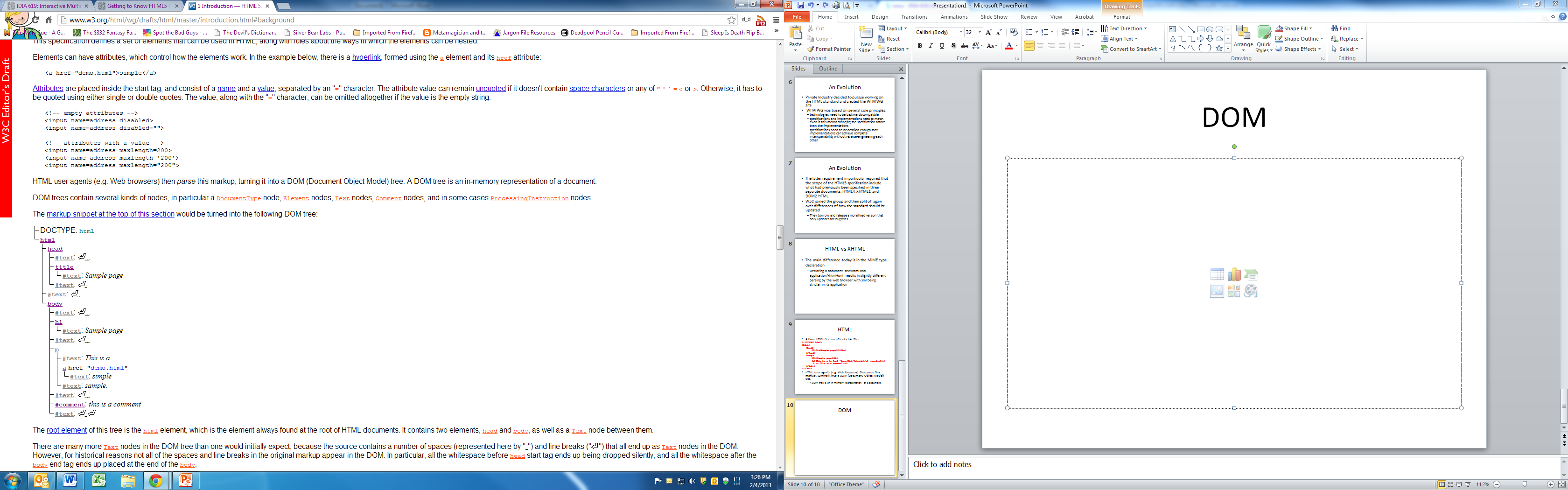 DOM
This DOM tree can be manipulated from scripts in the page
<form name="main">    	
   Result: <output name="result">
   </output>   	
   <script> 	
	document.forms.ma	in.elements.resul	t.value = 	'Hello 	World'; 
   </script> 
</form>
Each element in the DOM tree is represented by an object, and these objects have APIs so that they can be manipulated
var a = document.links[0]; // obtain the first link in the document 

a.href = 'sample.html'; // change the destination URL of the link 

a.protocol = 'https'; // change just the scheme part of the URL 

a.setAttribute('href', 'http://example.com/'); // change the content attribute directly
Presentaion in HTML5
The majority of presentational features from previous versions of HTML are no longer allowed:
The use of presentational elements leads to poorer accessibility
Higher cost of maintenance 
Larger document sizes
These items are no longer supported at all and should not be used with HTML5
Except for <style> which is situational
Updating to HTML5
The structure of pages has changed slightly:
Doctypes can now be written simply as <!doctype html>
Charactersets are <meta charset=“utf-8”>
Stylesheet links: <link rel=“stylesheet” href=“blah.css”>
Scripts: <script src=“eg.js”></script>
Best part is these should never change and are backwards compatible
APIs
Stands for Application Programming Interface
What does this really mean in terms of developing and designing things?
The reinvention of HTML with HTML5 added support for a number of new features:
Local storage
2D drawing
Offline support
Sockets and threads
Geolocation
HTML5
These APIs are used through the cooperation of a series of different tools
HTML5/DOM to specify structure
CSS3 to handle presentation
JavaScript to add interactivity/cool things
What Is JS?
Similar to but not based upon Java programming language
Unlike PHP, JS is clientside scripting
It depends heavily upon what it being used to view the website
It is often disabled
It is visible in the source material of the website
JS Do’s and Dont’s
Design to support the user’s visit to your site
Avoid popups, annoying scripts, excessive “bling” for bling’s sake
JS should “degrade gracefully”
They know if they will be able to run or not and quietly fail if methods they make use of are not supported
If you disable JS your site should still be accessible and useable
Implementation
JS can be embedded as an external script or written directly into a page
<script>
//JS
</script>
Creating an external JS will allow you to apply changes consistently throughout the site but is unwieldy for one off effects
Writing JS
JS is written as a series of statements
Unlike PHP JS WILL terminate with a line break or a semi-colon
You must declare a variable before using it
Use the key var before the variable name to declare it
They can be initialized at declaration but don’t need to be
Variables are case sensitive
Data Types
There are several basic data types
Strings are wrapped in ‘’ or “”
Numbers 
Booleans can be true/false or 0/1
Arrays
Arrays
Arrays are a special type of variable that can contain many values at once:
Like a box that holds several different things at once
Arrays are declared like normal variables but they have a slightly different feature.
var array1 = new Array();
Or: var array2 = [‘cats’, ‘dogs’, ‘bunnies’, ‘hamsters’];
Operators
JS has two categories of operators
Math
+, -, *, /, ++, --
Comparison
>, <, ==, !=, >=, <=
===
!==
Logical are a sub-category of comparison
&&, ||, !
Conditional
If statements
If(2 <1){alert(‘Something is Wrong’);]
if…else is also accepted
if (2<1){ alert(‘Something is wrong’);
} else {
  Alert(‘Everything is fine’);
}

(2<1) ? alert(‘Something is wrong’)
      : alert (‘Everything is fine’);
Switch Statements
Loops
Very similar to other languages
var i = 10;
while (I >=0 ){
	Alert (i);
	i--;
}
While, Do…while, For